RGPD y aspectos legales relacionados con la gestión de datos de investigación
Dr. Jacques Flores DourojeanniResearch Data Management ConsultantUtrecht University Library – RDM Supporthttps://www.uu.nl/en/research/research-data-management
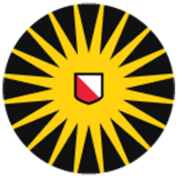 Principios relativos al tratamiento
Minimización de datos
Limitación del plazo de conservación
Integridad y confidencialidad
Licitud
RGPD
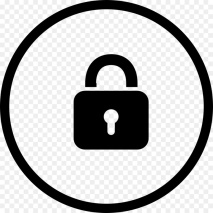 Definiciones
Datos personales: Toda información sobre una persona física identificada o identificable («el interesado»)

Tratamiento: Cualquier operación o conjunto de operaciones realizadas sobre datos personales

Responsable: La persona física o jurídica, autoridad pública, servicio u otro organismo que, solo o junto con otros, determine los fines y medios del tratamiento.
Licitud del tratamiento¿Cómo nos aseguramos de usar datos personales de forma lícita?
Licitud del tratamiento (Art. 6)
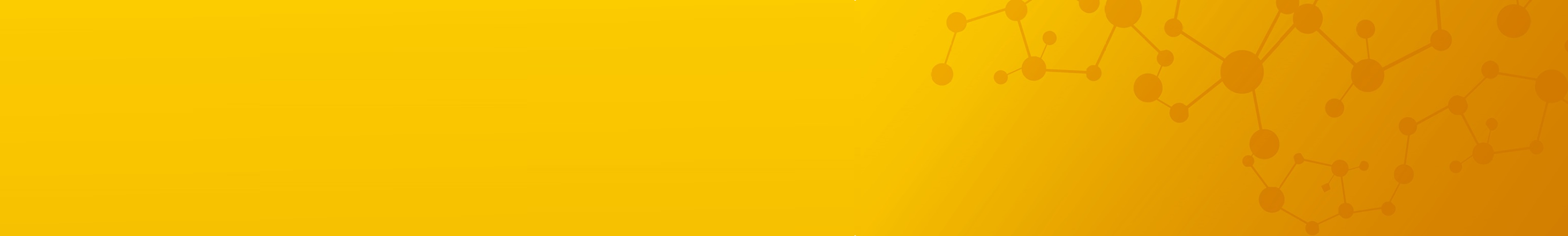 El tratamiento solo será lícito si se cumple al menos una de las siguientes condiciones
Consentimiento
Interés publico
Intereses legítimos del responsable 
Contractual
Obligación legal
Intereses vitales
Cubre los deberes legales y los de ética
Se ha de demostrar que realmente es de interés público (ej. COVID-19)
Requiere una investigación propia (DPIA) donde se compara el derecho de utilizar los datos personales frente a los derechos de privacidad de los participantes(Evaluación de impacto relativa a la protección de datos)
[Speaker Notes: siempre que sobre dichos intereses no prevalezcan los intereses o los derechos y libertades fundamentales del interesado que requieran la protección de datos personales, en particular cuando el interesado sea un niño.]
Consentimiento
Dado LibrementeSin coerción.
EspecíficoCuales son los datos personales y para que serán usados?

Sin AmbigüedadesClaramente presentado
InformadoQue tipo de datos? Como serán usados? A que fin? Derechos a retirar sus consentimiento.
Transparencia de la información
El interesado debe de obtener (al menos) lo siguiente:
La identidad y los datos de contacto del Responsable
Datos de contacto del Delegado de protección de datos
Finalidad y licitud de la recopilación de los datos personales
Las categorías de datos personales
Los derechos del interesado 

Pueden existir otros requisitos si el tratamiento incluye:
Múltiples controladores
Transferencias a países fuera de la Unión Europea
Decisiones basadas únicamente en procesos automatizados de los datos personales, incluyendo la elaboración de perfiles
Limitación de finalidad¿Cómo se pueden compartir datos personales de manera licita?
Limitación de finalidad
El RGPD requiere que la razón por la cual alguien usa datos personales sea evidente al momento en el cual se recopila esta  información del interesado.
Esto sería un problema para temas de investigación, dado que en ocasiones puede ocurrir que el uso de datos personales cambie durante una investigación.

Esto también restringiría la reutilización de los datos personales en la ciencia.
Limitación de finalidad
EL RGPD reconoce dos distintos usos de datos en investigaciones:
El uso de datos directamente recopilados para un propósito específico. (Uso primario)
El uso de datos inicialmente recopilados para un propósito científico pero que posteriormente pudieran ser usados para otro propósito de investigaciones. (Uso secundario)
Reutilización de datos personales
La reutilización (uso secundario) de datos personales está permitida en el RPGD para temas de investigación, pero solo cuando el responsable disponga de:

Medidas técnicas y organizativas (de seguridad y privacidad) que garanticen la protección de los derechos de los interesados. 

Tales medidas incluyen la pseudonimización, anonimización, encriptación, control de acceso…(Razón 50, Artículo 89)
Reutilización de datos
La reutilización de datos personales esta permitida con tal de que el fin del uso secundario sea compatible con el fin del uso inicial (primario).(Razón 50 RGPD)
¡El uso secundario para investigaciones es un uso compatible!
Datos personales recopilados para una investigación sobre hormonas
Reusado para otra investigación sobre hormonas
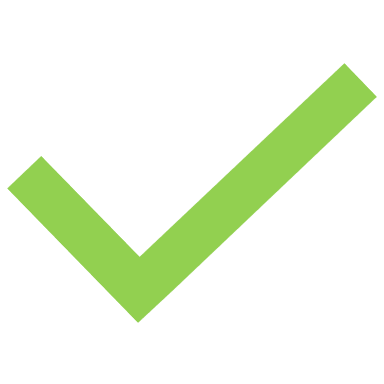 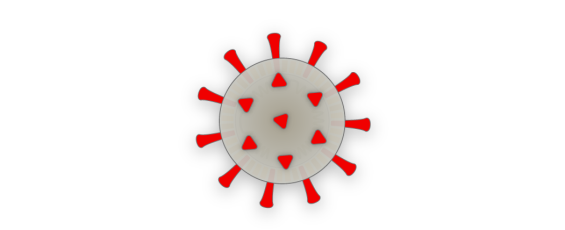 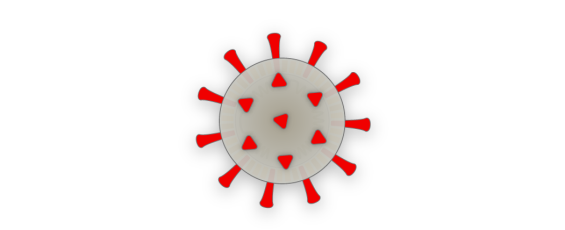 GDPR
Purpose limitation (Art. 6)
La reutilización de datos personales esta permitida con tal de que el fin del uso secundario sea compatible con el fin del uso inicial.(Razón 50 RGPD)
¡El uso secundario en investigaciones es un uso compatible!
Datos personales recopilados para una investigación sobre hormonas
Reusado para otra investigación sobre el cáncer
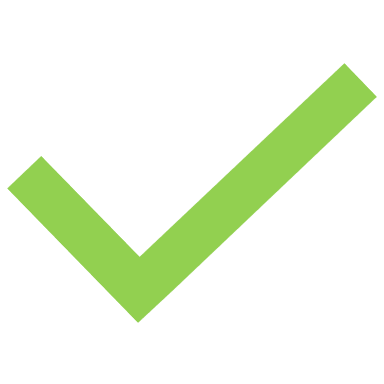 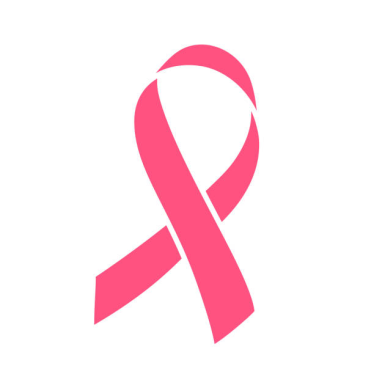 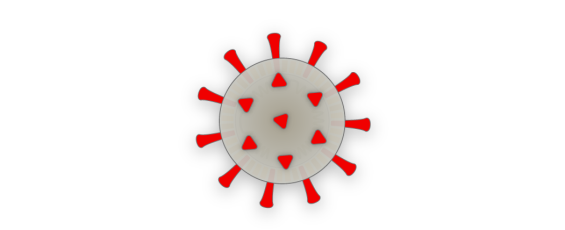 GDPR
Purpose limitation (Art. 6)
La reutilización de datos personales esta permitida con tal de que el fin del uso secundario sea compatible con el fin del uso inicial.(Razón 50 RGPD)
¡El uso secundario en investigaciones es un uso compatible!
Datos personales recopilados para una investigación sobre hormonas
Reusado para otra investigación sobre estudios de género
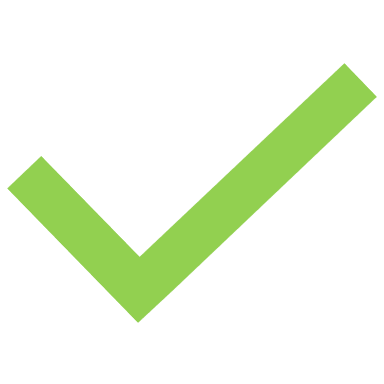 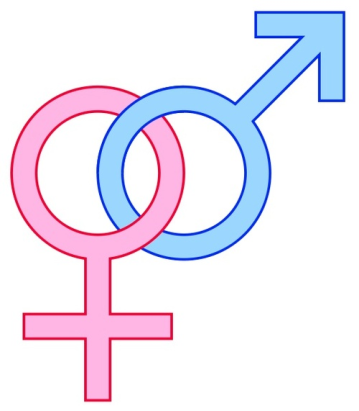 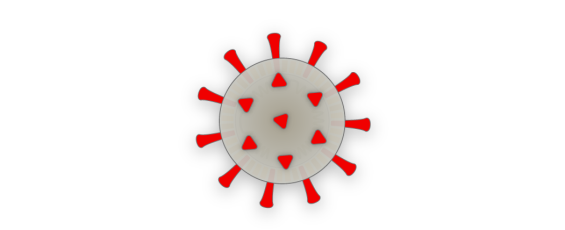 GDPR
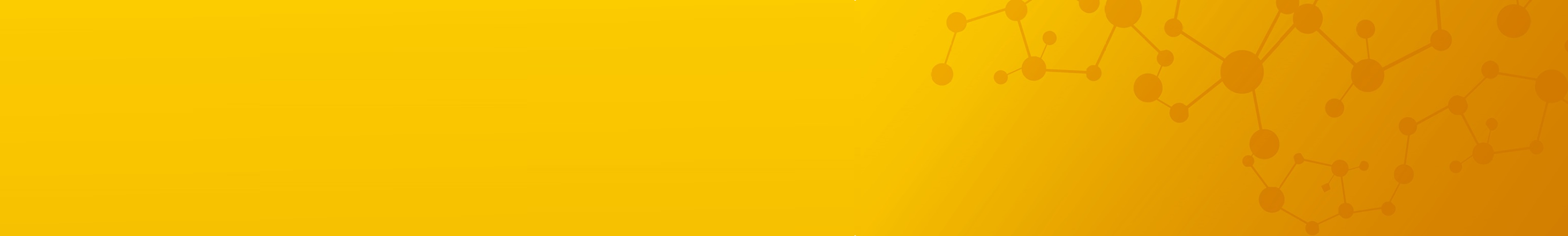 Ético vs. Legal
Que sea Legal no garantiza que 
también sea Ético
[Speaker Notes: And vice versa]
¡El derecho a la información sigue siendo aplicable cuando se reutilizan los datos!
Aunque no se requiera un nuevo consentimiento para la reutilización de los datos 
Los interesados mantienen su derecho a ser informados sobre los nuevos tratamientos. Esto puede lograrse mediante contactos individuales o mediante anuncios públicos (websites, boletines de noticias).
En algunos casos se puede renunciar al derecho a informar si el cumplir con este derecho requiere un "esfuerzo desproporcionado“.

En estos casos el responsable debe demostrar que se ha hecho un esfuerzo legítimo para explorar por qué es "desproporcionado“.
Ej. Un conjunto de datos en el cual:	
No hay información de contacto
Los datos han sido fuertemente pseudonimizados
Presenta un bajo riesgo para los interesados
No hay un foro o plataforma donde la información pueda ser presentada
Cómo formular el Consentimiento para la reutilización de Datos Personales
“DO’s”
Informe sobre la intención de compartir los datos y sobre las condiciones para hacerlo
Deje claro al participante [en la sección de información] que uno de los objetivos es compartir los datos (con medidas de seguridad y privacidad) con la comunidad de investigadores.
“DO’s”
Explique claramente qué datos podrán ser publicados
Sea específico
Ejemplo: 
Permito que depositen mi edad, mi peso y mis resultados 
de impulsividad (pseudonimizados)
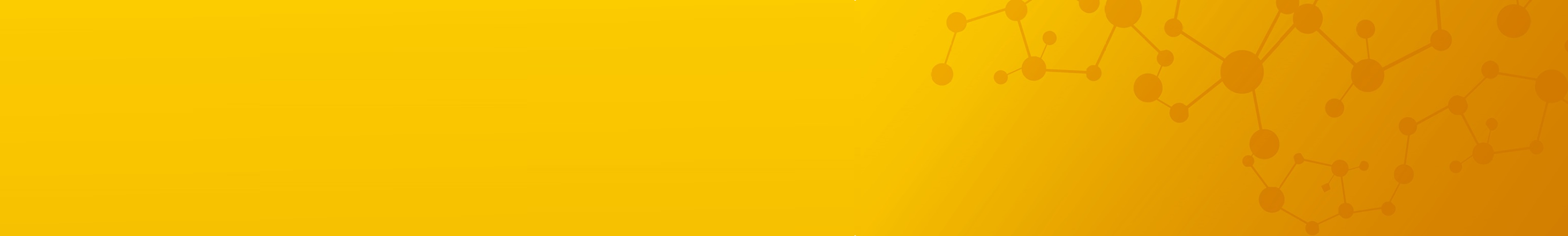 “DO’s”
Explique claramente las medidas de seguridad que serán implementadas
Ejemplo: 
El investigador principal mantendrá la clave que lo identifique, pero este enlace se mantendrá seguro y solo estará disponible para el investigador principal o miembros seleccionados del equipo de investigación. Cualquier información que pueda identificarlo directamente permanecerá confidencial. Su edad y peso se agruparán en rangos (por ejemplo, 20-30 años, 60-70 kg.) para reducir el riesgo de re-identificación.
“DON’Ts”
No use el término “anonimizado”


Para ser verdaderamente anónimo, no debe ser posible identificar a un interesado por ningún medio. 
Incluyendo el uso de bases de datos externas, incluso si dichas bases de datos  no son conocidas por el investigador.
“DON’Ts”
No haga promesas de destruir los datos
		Al menos de estar convencido de que sea posible

Si va a destruir datos, sea específico y asegúrese de que los datos no sean necesarios para verificación o para otras finalidades.¡Los datos destruidos, por definición no pueden ser reusados!
“DON’Ts”
Evite promesas de que los datos solo serán vistos por el equipo de investigación
En lugar de ello, describa explícitamente qué datos serán solo accesibles por el equipo de investigación y qué datos podrán estar disponibles para el público.
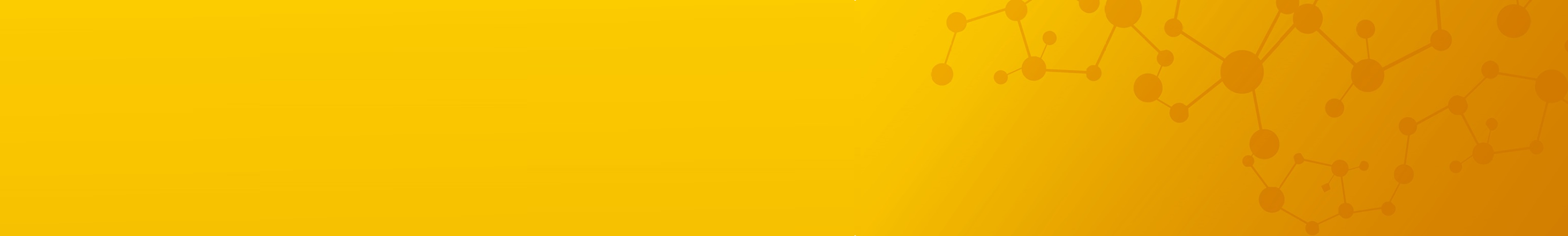 Cómo compartir datos personales
Comparta los metadatos y ponga los datos bajo acceso restringido.

Cuando se solicitan los datos sólo se comparten si los solicitantes rellenan un acuerdo de transferencia de datos (Data Transfer Agreement) y cumplen todos los requisitos legales.
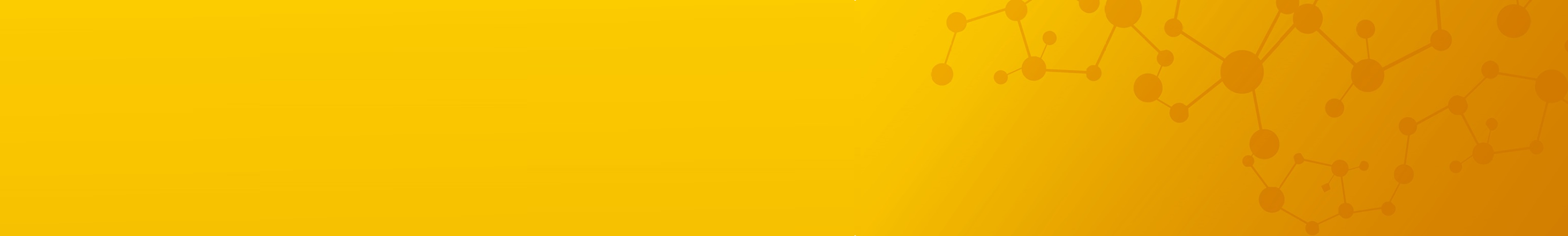 Puntos clave
El RPGD requiere que los Responsables sean transparentes con los interesados. 
El RPGD también requiere que los Responsables tengan en cuenta la privacidad de los interesados desde el comienzo de un estudio.
Los datos personales recogidos con fines de investigación ocupan un lugar privilegiado dentro de la legislación que suaviza las restricciones siempre y cuando se adopten las medidas de privacidad y seguridad adecuadas.